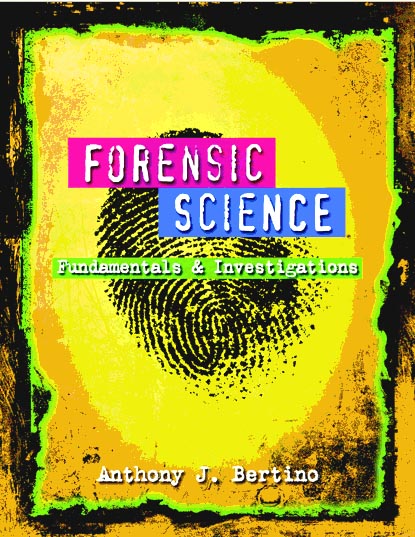 Chapter 10  Handwriting Analysis, Forgery, and Counterfeiting By the end of this chapter you will be able to:
Describe 12 types of handwriting characteristics 
	that can be analyzed in a document 
Demonstrate an example of each of the 3 types of handwriting traits 
Identify the major goal of a forensic handwriting analysis
All Rights Reserved  South-Western / Cengage Learning © 2012, 2009
‹#›
Forensic Science: Fundamentals & Investigations, Chapter 10
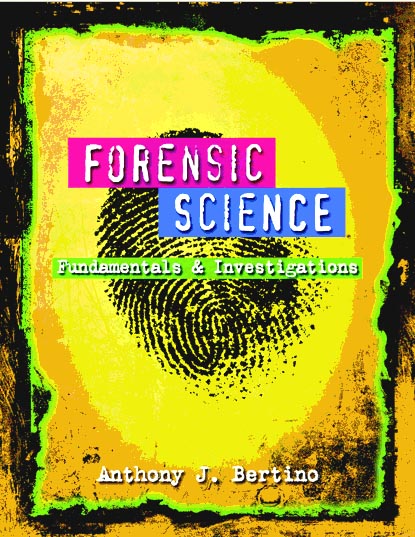 Chapter 10  Handwriting Analysis, Forgery, and Counterfeiting By the end of this chapter you will be able to:
Distinguish between the terms forgery and fraudulence  
Identify several ways that businesses prevent check forgery 
Describe 4 features of paper currency that are used to detect counterfeit bills
‹#›
Forensic Science: Fundamentals & Investigations, Chapter 10
Introduction
Examine and compare questioned documents with known material
Field investigations include: 
Handwriting 
Computer printouts 
Commercial printing
Paper and ink
Threatening, ransom, or suicide notes
Analysis helps identify a document’s author
‹#›
Forensic Science: Fundamentals & Investigations, Chapter 10
History of Forensic Handwriting Analysis
1930s—handwriting analysis played a role in the famous Lindbergh case.  
1999—the US Court of Appeals determined that handwriting analysis qualifies as a form of expert testimony
To be admissible in court, scientifically accepted guidelines must be followed
Scotland Yard, the FBI, and the Secret Service use handwriting analysis
‹#›
Forensic Science: Fundamentals & Investigations, Chapter 10
Introduction to Handwriting
Everyone’s handwriting shows natural variations.  Here are 6 of the 12 major, specific traits.
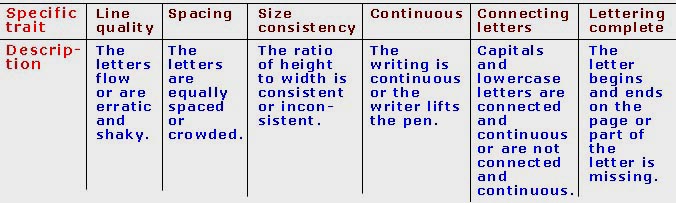 ‹#›
Forensic Science: Fundamentals & Investigations, Chapter 10
Introduction to Handwriting
The traits are functions of formatting or of letter or line form.  Here are the other 6 of the 12 major, specific traits.
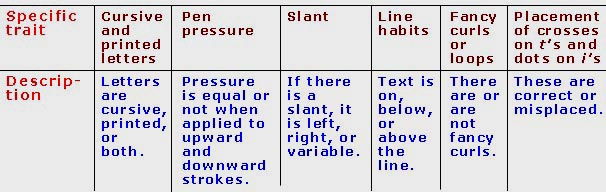 ‹#›
Forensic Science: Fundamentals & Investigations, Chapter 10
Handwriting Examination
Two writings came from one person if:
their similarities are unique and 
no unexplainable difference(s) are found
Examine the questionable document for detectable traits and record them
Obtain a known sample of the suspect’s writing (an exemplar)  
Compare and draw conclusions about the authorship of the questionable document
‹#›
Forensic Science: Fundamentals & Investigations, Chapter 10
Technology Used in Handwriting Analysis
Biometric Signature Pads 
“Learns” to recognize how a person signs
Evaluates speed, pressure, and rhythm of the signature 
Recognizes forgeries by the detection of even slight differences
Computerized Analysis
Compares handwriting samples objectively
Compared with samples stored in databases
‹#›
Forensic Science: Fundamentals & Investigations, Chapter 10
Handwriting
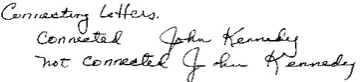 Evidence in the Courtroom  
Expert explains how comparisons were made 
Cross-examination by defense attorney may follow
Shortcomings in Analysis  
Are the base documents real or fake?
Did mood, age, fatigue impact the handwriting? 
Did experts miss details any details?
‹#›
Forensic Science: Fundamentals & Investigations, Chapter 10
Forgery
Forged documents include:
checks
employment records 
legal agreements
licenses
wills 
Fraudulence—forgery for material gain
‹#›
Forensic Science: Fundamentals & Investigations, Chapter 10
Forgery
Check forgery can include: 
ordering another’s checks from a deposit slip 
altering a check
intercepting another’s check, altering, and cashing it
creating a check from scratch
‹#›
Forensic Science: Fundamentals & Investigations, Chapter 10
Preventing Check Forgery
Chemically sensitive paper
Large font size requires more ink and makes alterations more difficult
High resolution borders that are difficult to copy
Multiple color patterns
Embed fibers that glow under different light
Use chemical wash detection systems that change color when a check is altered
‹#›
Forensic Science: Fundamentals & Investigations, Chapter 10
Literary Forgery
Best forgeries aim to duplicate the materials found in the original: 
old paper
chemically treated materials to fake an older look 
inks mixed from substances that would have been used at the time 
watermarks that add the appearance of age 
tools and styles that would have been popular at the time
‹#›
Forensic Science: Fundamentals & Investigations, Chapter 10
Counterfeiting
A criminal activity existing since antiquity   
Items commonly forged today include: 
Currency
Traveler’s checks 
Food stamps 
Certain bonds 
Postage stamps
‹#›
Forensic Science: Fundamentals & Investigations, Chapter 10
Counterfeit Currency
Security features are added to paper currency that scanning cannot reproduce 
Regular printer paper contains starch.  
Paper currency contains rag fiber instead of starch.
‹#›
Forensic Science: Fundamentals & Investigations, Chapter 10
Counterfeit vs. Authentic
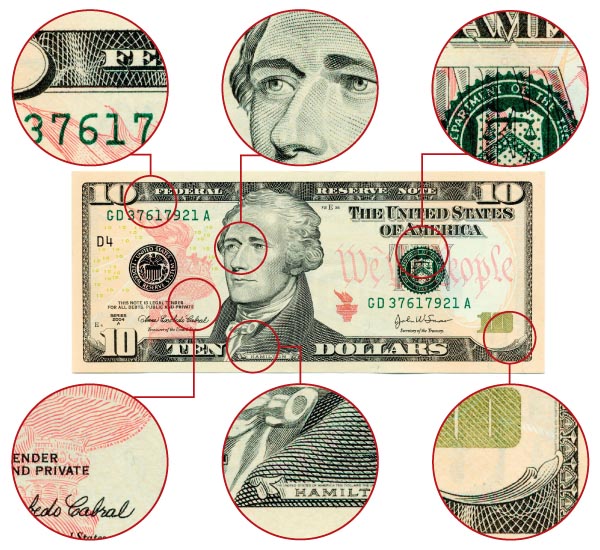 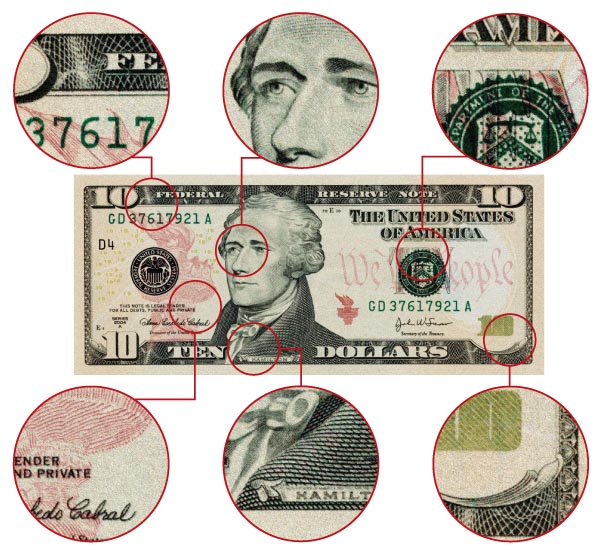 ‹#›
Forensic Science: Fundamentals & Investigations, Chapter 10
Verifying Authentic Currency
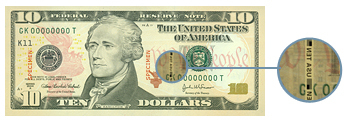 New security features:
Portrait stands out and appears raised off the paper
Contains clear red and blue fibers woven throughout the bill
Has clear, distinct border edges
Treasury seal is shown with clear, sharp saw-tooth points
Watermark appears on the right side of the bill in the light
‹#›
Forensic Science: Fundamentals & Investigations, Chapter 10
Verifying Authentic Currency
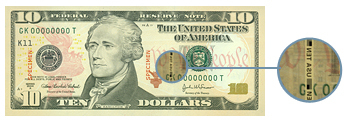 New security features:
The security thread is evident—a thin embedded vertical strip with the denomination of the bill printed in it
There is minute printing on the security threads, as well as around the portrait
When the bill is tilted, the number in the lower right-hand corner makes a color shift from copper to green
‹#›
Forensic Science: Fundamentals & Investigations, Chapter 10
Examples of Security Features
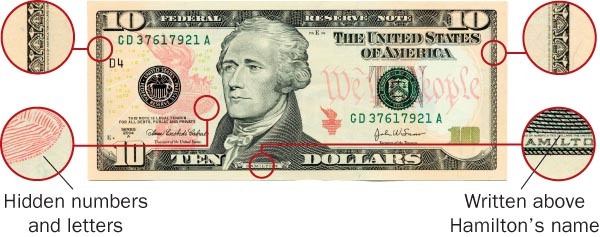 ‹#›
Forensic Science: Fundamentals & Investigations, Chapter 10
. . . . . . . . . . . . . . . . . Summary
Handwriting analysis compares questioned documents with exemplars to establish authorship.  
Aspects of a person’s handwriting style can be analyzed to ascertain authenticity.  
Many new features of paper currency help prevent counterfeiting.  
Technological advances have enhanced chances of detecting forged documents.
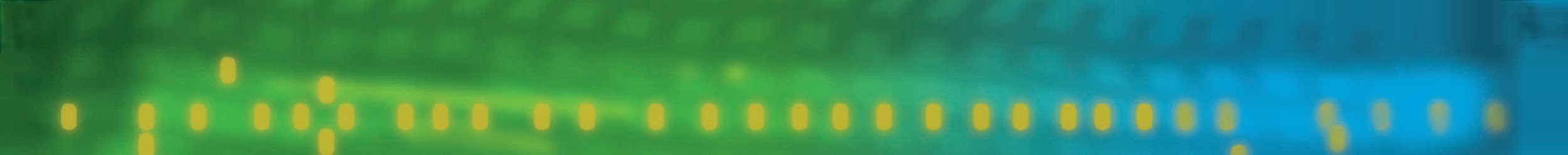 ‹#›
Forensic Science: Fundamentals & Investigations, Chapter 10